King BOB
By:kai
Once upon a time…
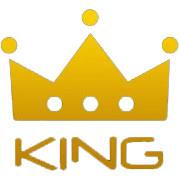 There lived a king who lived in a castle. His name was BOB. He’s late for his meeting.

Do you rush to the meeting
Do you walk
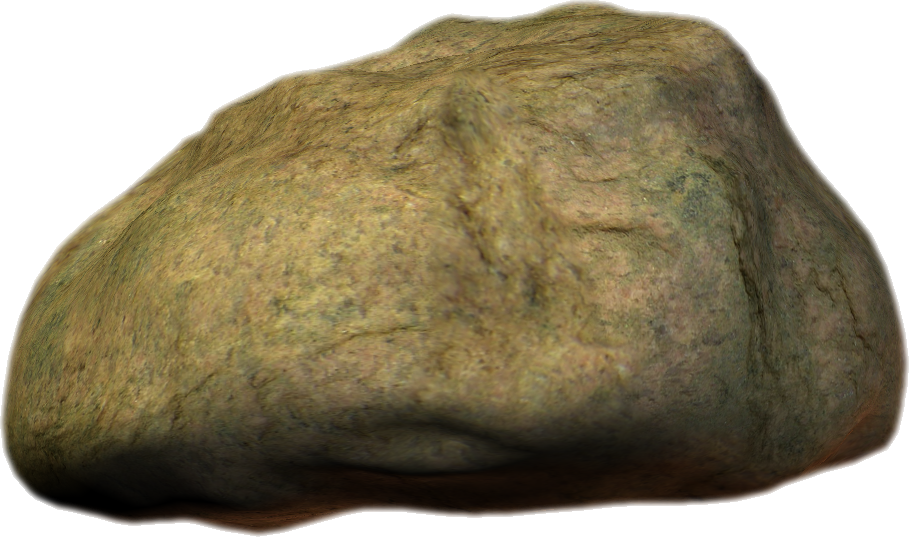 You rush
You choose to rush. You trip and fall on a rock.

Do you…
Call first aid
Or keep walking
You walk
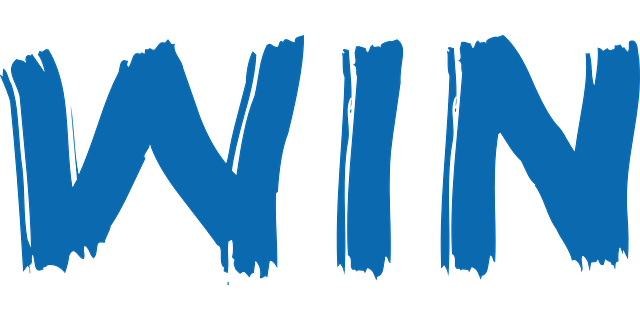 You choose to walk and take your time. when you get there you are safe because you’re the king. 




YOU WIN!!!!!
First aid
You call first aid. They say that they ran out of safty supplies.

Do you…
Keep walking
Or go home
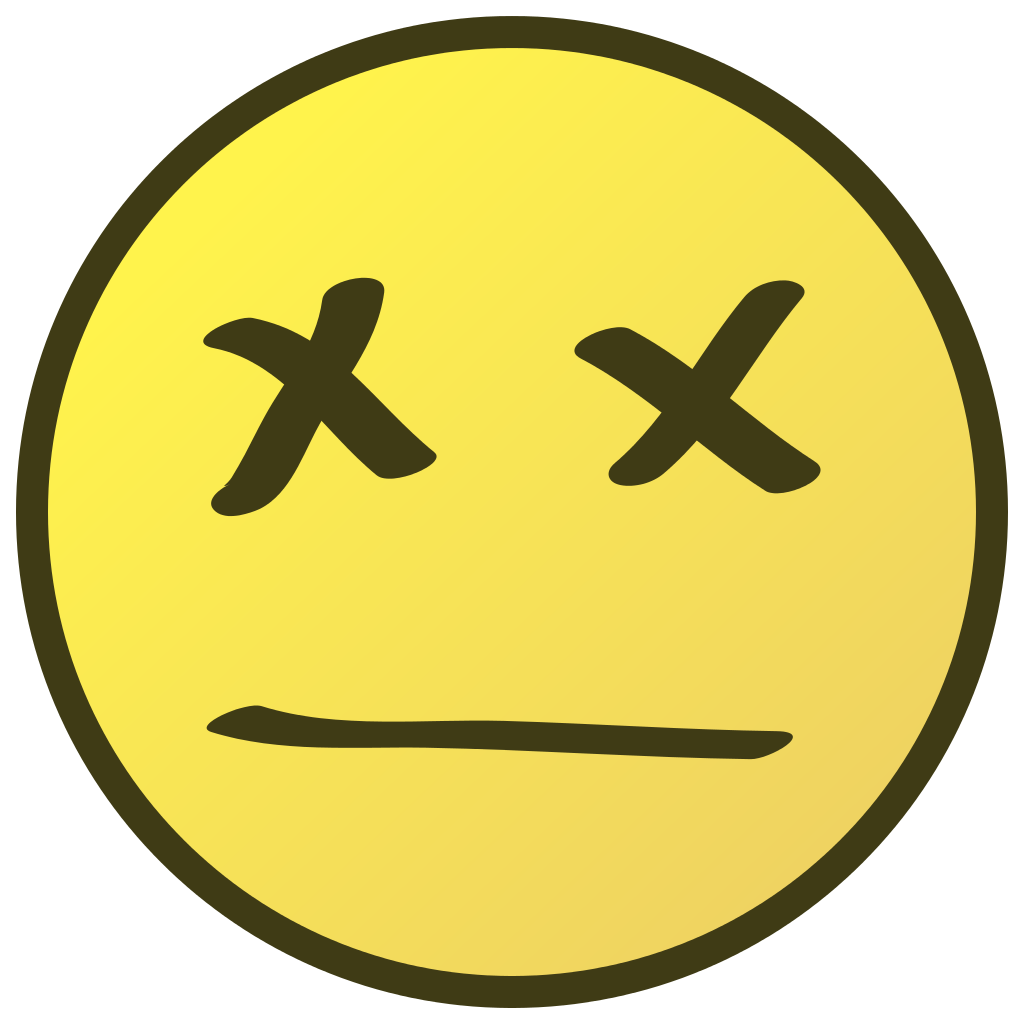 Keep walking
You keep walking. You finally make it but your knee is infected.
You go home
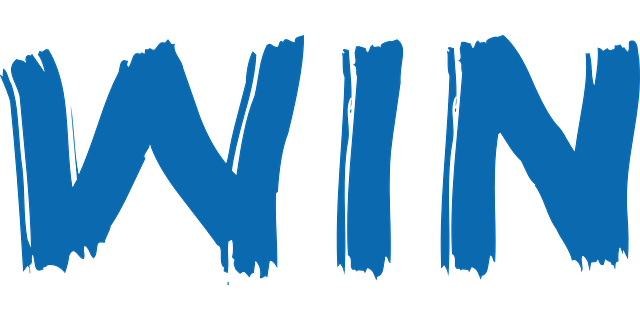 You choose to go home. 
Turns out that you’re the boss. Your safe!